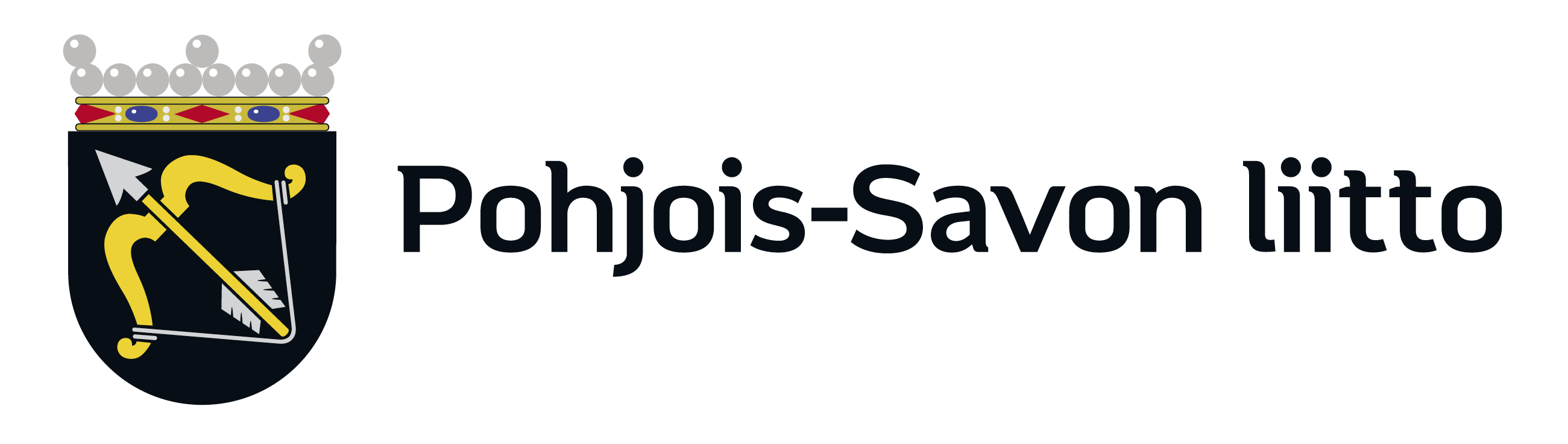 Pohjois-Savon maahan- ja maastamuutto  v. 2000–2023
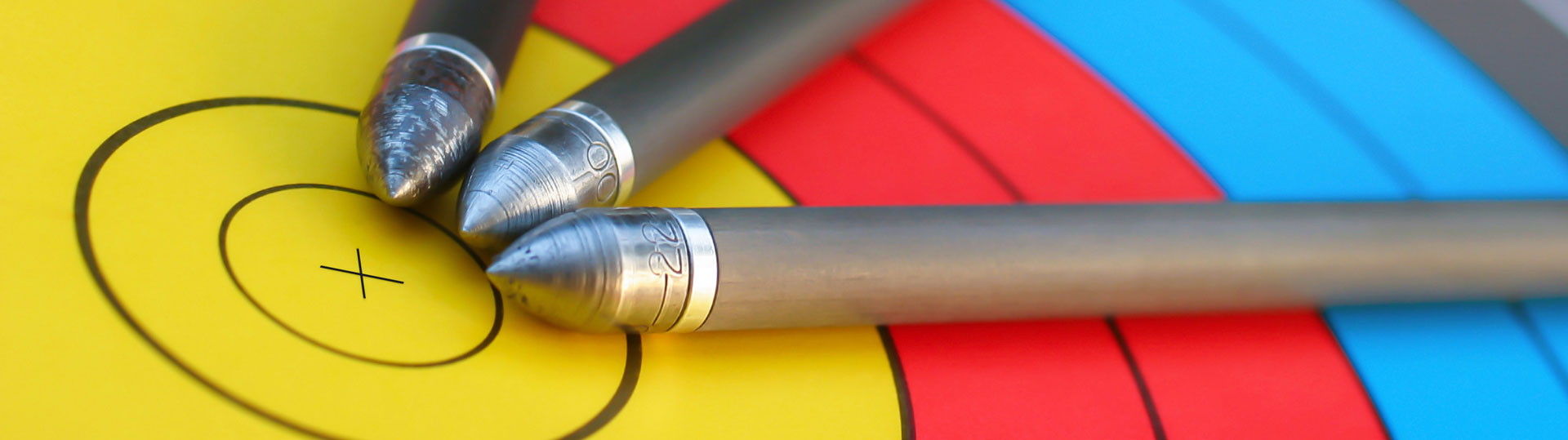 Maahanmuutto Pohjois-Savoon v. 2000–2023
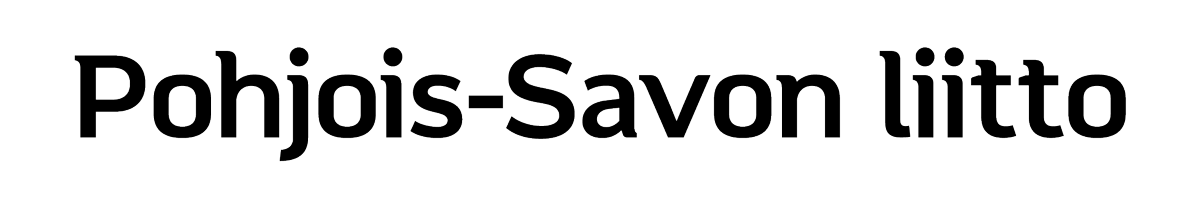 Lähde: Tilastokeskus
Maastamuutto Pohjois-Savosta v. 2000–2023
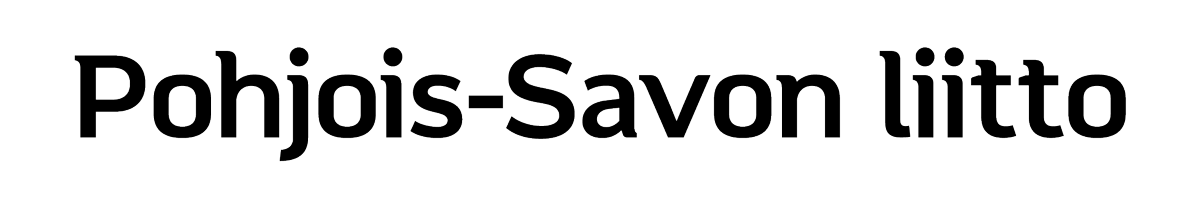 Lähde: Tilastokeskus
Nettomaahanmuutto Pohjois-Savossa v. 2000–2023
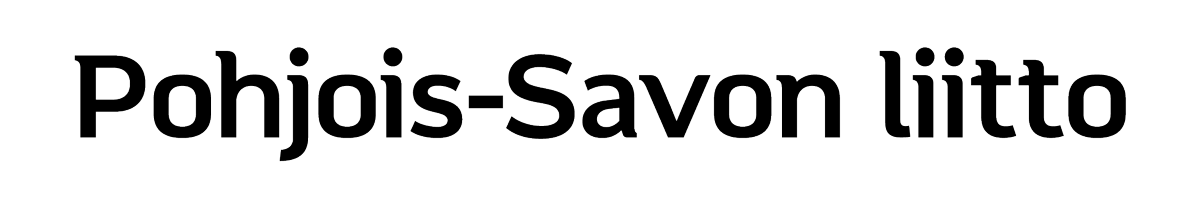 Lähde: Tilastokeskus
Maahan- ja maastamuutto Pohjois-Savossa v. 2000–2023
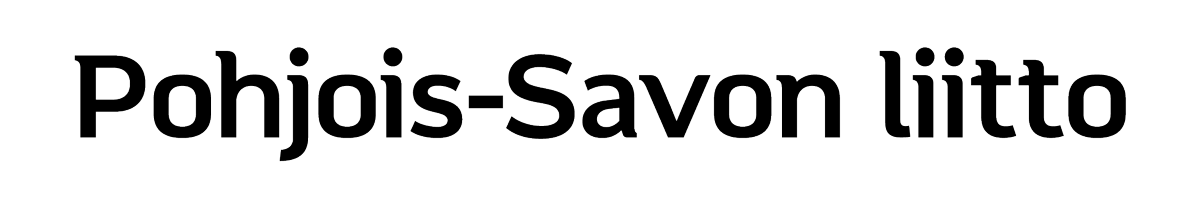 Maahan- ja maastamuutto Kuopiossa v. 2000–2023
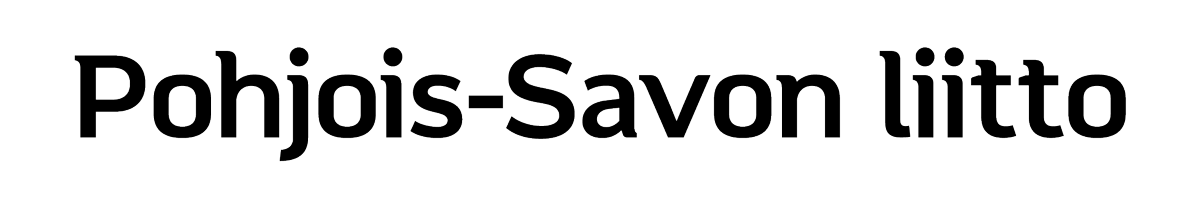 Maahan- ja maastamuutto Siilinjärvellä v. 2000–2023
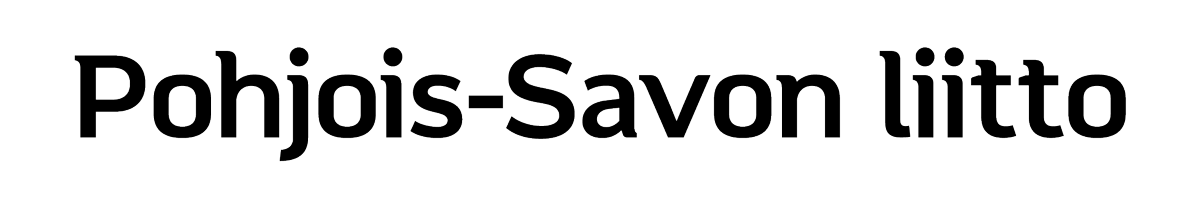 Maahan- ja maastamuutto Kuopion seudulla v. 2000–2023
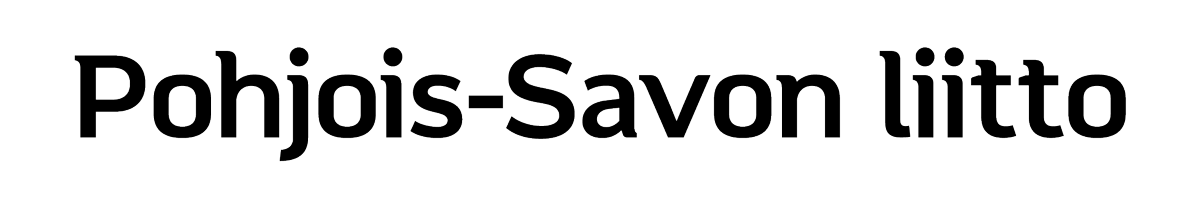 Maahan- ja maastamuutto Iisalmessa v. 2000–2023
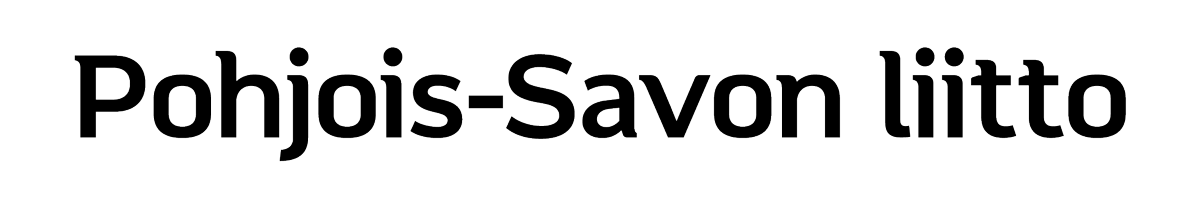 Maahan- ja maastamuutto Kiuruvedellä v. 2000–2023
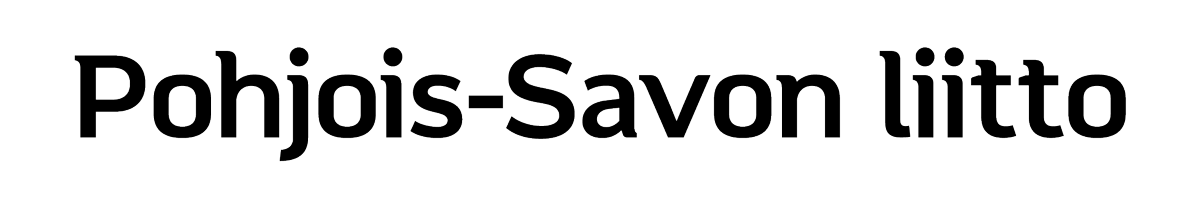 Maahan- ja maastamuutto Keiteleellä v. 2000–2023
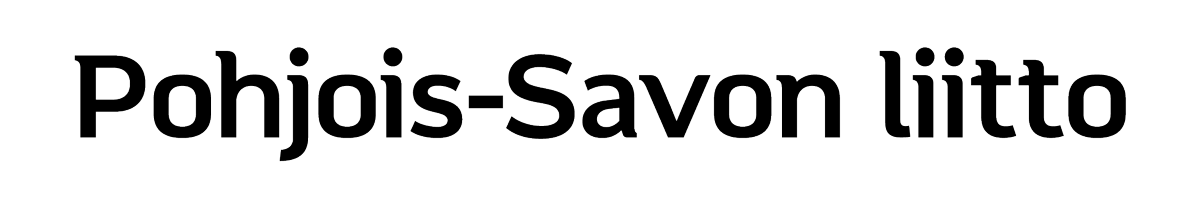 Maahan- ja maastamuutto Lapinlahdella v. 2000–2023
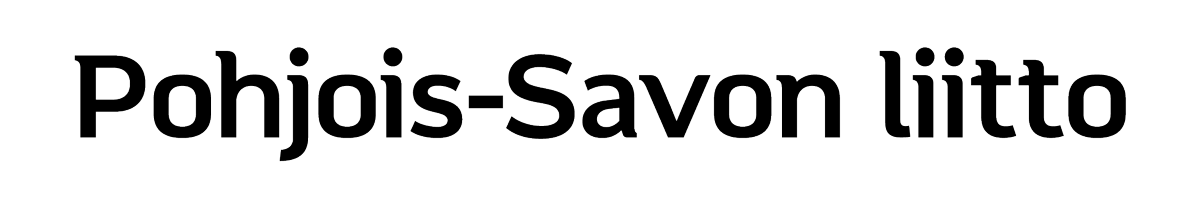 Maahan- ja maastamuutto Pielavedellä v. 2000–2023
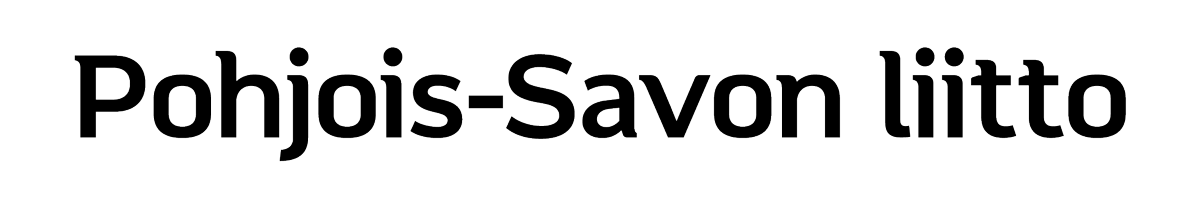 Maahan- ja maastamuutto Sonkajärvellä v. 2000–2023
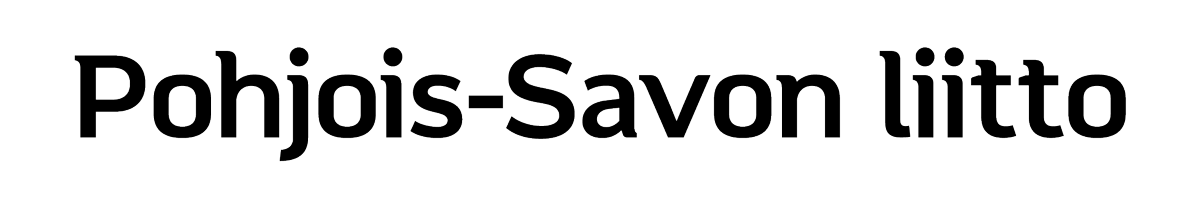 Maahan- ja maastamuutto Vieremällä v. 2000–2023
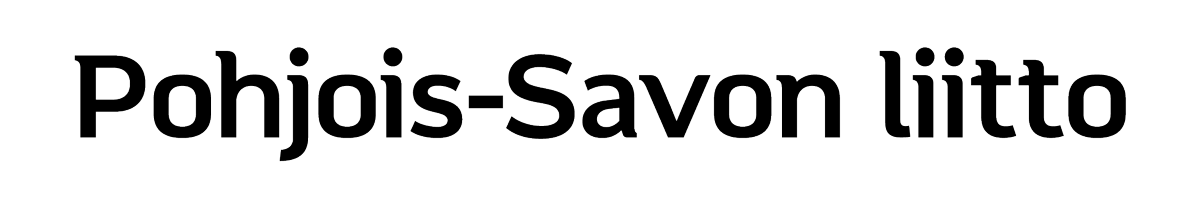 Maahan- ja maastamuutto Ylä-Savossa v. 2000–2023
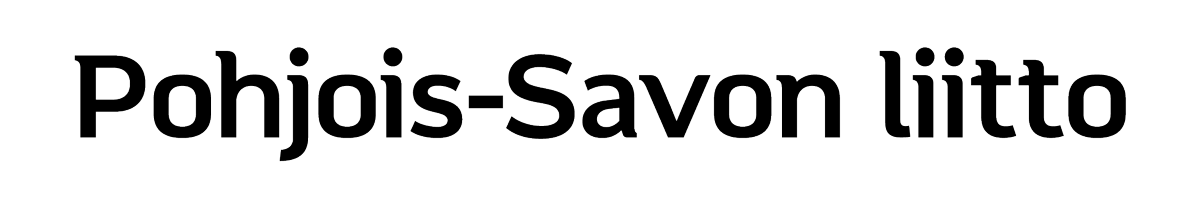 Maahan- ja maastamuutto Suonenjoella v. 2000–2023
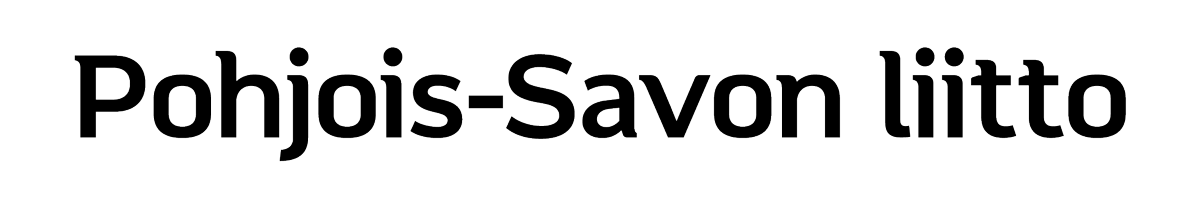 Maahan- ja maastamuutto Rautalammilla v. 2000–2023
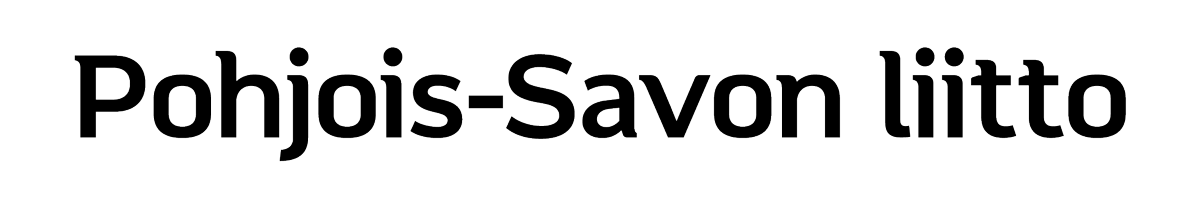 Maahan- ja maastamuutto Tervossa v. 2000–2023
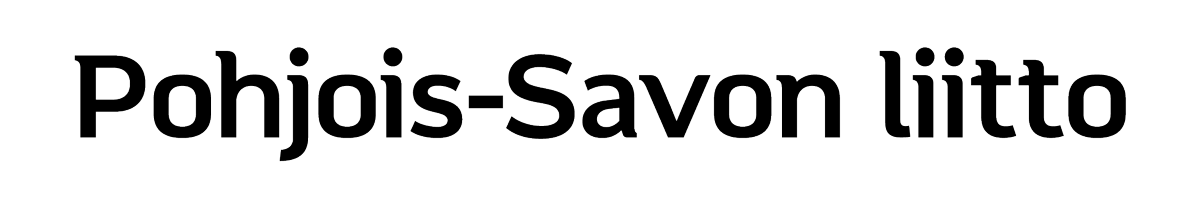 Maahan- ja maastamuutto Vesannolla v. 2000–2023
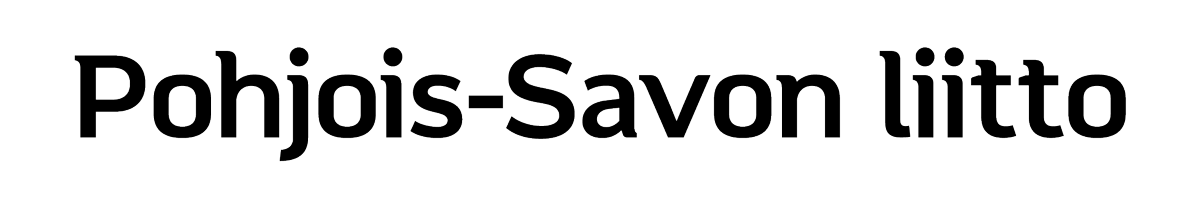 Maahan- ja maastamuutto Sisä-Savossa v. 2000–2023
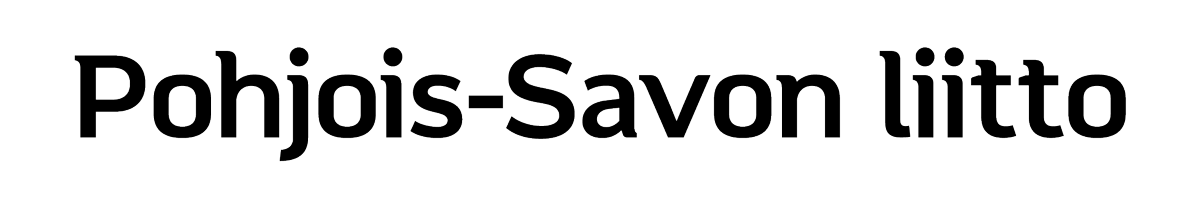 Maahan- ja maastamuutto Kaavilla v. 2000–2023
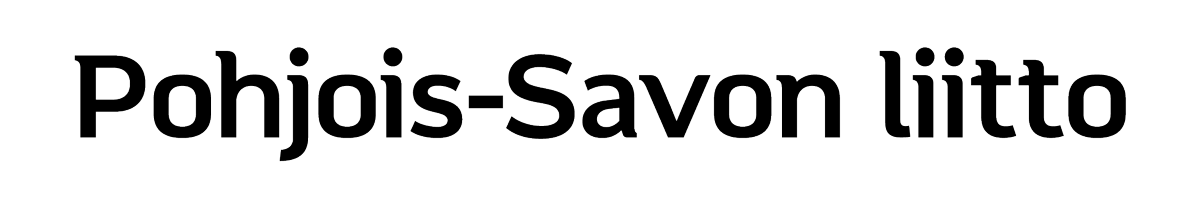 Maahan- ja maastamuutto Rautavaaralla v. 2000–2023
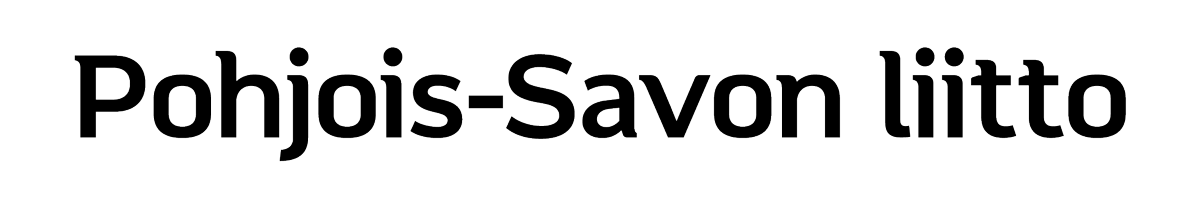 Maahan- ja maastamuutto Tuusniemellä v. 2000–2023
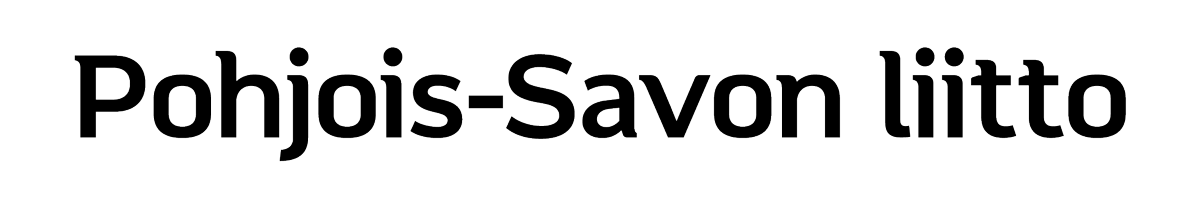 Maahan- ja maastamuutto Koillis-Savossa v. 2000–2023
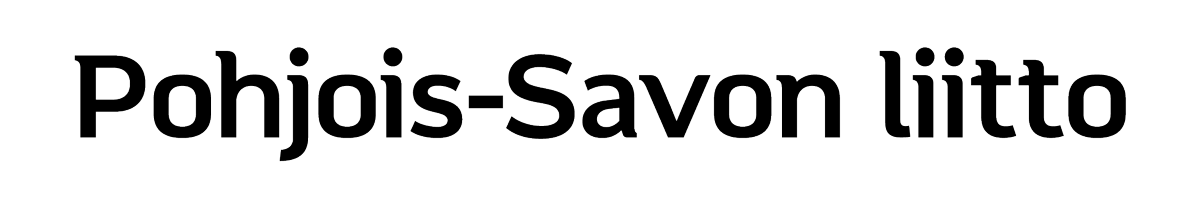 Maahan- ja maastamuutto Varkaudessa v. 2000–2023
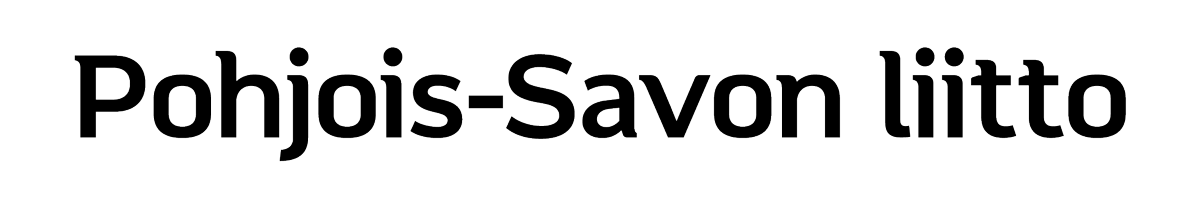 Maahan- ja maastamuutto Joroisissa v. 2000–2023
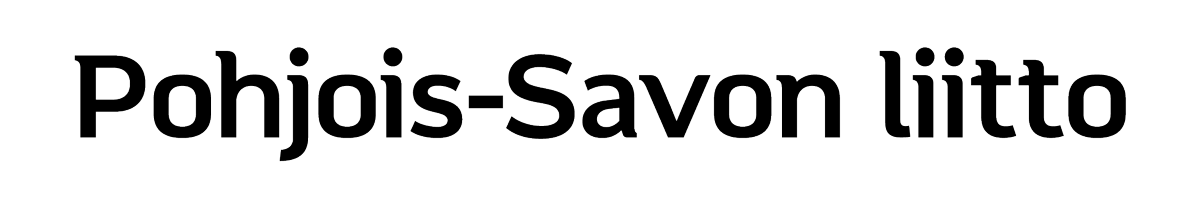 Maahan- ja maastamuutto Leppävirralla v. 2000–2023
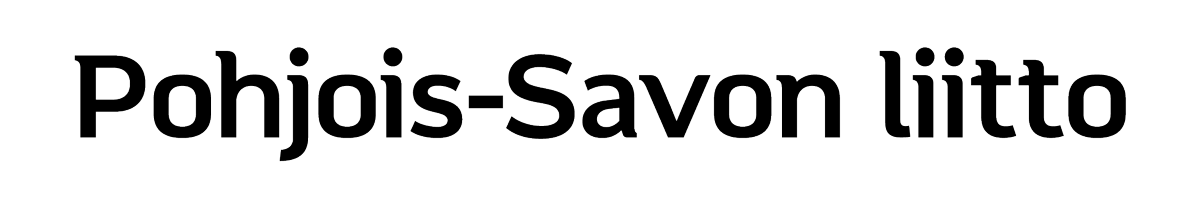 Maahan- ja maastamuutto Varkauden seudulla v. 2000–2023
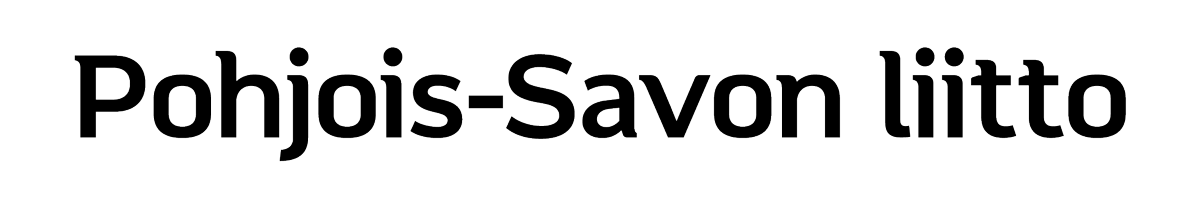